SOFT-TECH Enterprises LLC
www.soft-techllc.com
info@soft-techllc.com
2400 Old Milton Pkwy
Unit 125
Alpharetta, GA
30009
Have a vision?Let’s bring IT to life together!
We create experiences our customers love!
LET'S SUCCEED TOGETHER!

In an intensely competitive business environment, organizations that take a strategic approach to their IT rather than a reactive one are best able to overcome competitive pressures, surmount business and technology challenges and foster lasting success.

Soft-Tech was founded with these specific business goals in mind. We help our clients to run their IT as a business and set up for long term success by looking deeper and asking questions. Simply put, we remove hidden friction points to ensure a seamless technology experience and deliver actionable innovation to meet rapidly changing business expectations.

We offer our customers innovative IT strategies, standards and best practices which reduce risk, improve competitive advantage and enhance operational efficiency by keeping continuous improvement principles in mind.
Customers are our partners and we invest in their success!
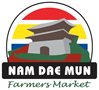 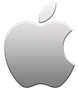 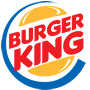 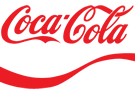 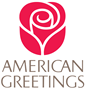 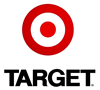 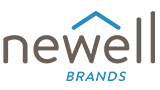 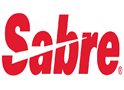 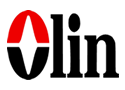 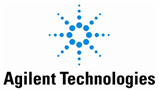 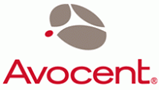 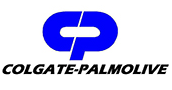 Soft-Tech is an IT services and solutions company.We provide technology expertise, services and supportto help organizations sustain growth and strengthen performance by offering the following main line of services:
CIO Advisory Services

IT Transformation Services

System / Network Administration

Information/Cyber Security

Big Data / Hadoop / BI Analytics Systems

SAP Technology (Basis) Services

SAP Security and IDM Services

Oracle Technology Services

Training Services
OUR SERVICES - 1

	CIO ADVISORY SERVICES

	•  Assistance to CIOs and other IT Leaders for their goals
	•  Leverage of best possible return on IT investments

	IT TRANSFORMATION SERVICES

	•  IT Assessment (processes and organizational structures)
	•  IT Roadmap and Planning (with continuous improvement)
	•  Project Management (strategies, finance, and agility)
	•  Cloud and mobile enablements (e-commerce and marketing)
	•  ITSM solutions (Asset, Change, and Demand Management)
	 • IT workforce transformation (with performance optimization)
	•  Vendor Management (procurements and standardizations)

	BIG DATA / HADOOP / BI ANALYTICS SYSTEMS

	•  Cloudera with Kudu installations and implementations
	•  SAP Data Services (ETL) and HANA Analytics
	•  Tableau (Visualizations) installations and developments
	•  Custom Business Intelligence solutions
OUR SERVICES - 2

	SYSTEM / NETWORK ADMINISTRATION

	•  Windows Servers administrations
	•  Microsoft Active Directory installations and implementations
	•  Unix (IBM AIX, HP-UX, and Linux) administrations
	•  Firewall setup, configurations, and optimizations
	•  Network engineering, design, and administrations
	•  Onsite enduser support on-demand basis

	ORACLE TECHNOLOGIES SERVICES

	•  Overall database administration and management
	•  Installations, implementations, upgrades, and configurations
	•  Performance tuning and production support
	•  Backup and Disaster Recovery implementations with RMAN services

	INFORMATION / CYBER SECURITY SERVICES

	•  Overall IT Information and Cyber Security assessment and implementations
	•  IT Governance, Risk and Compliance, and IT Audit
	•  SOX Compliance, ISO27001, ISO20000, and ISO22301
OUR SERVICES - 3

	SAP TECHNOLOGY (BASIS) SERVICES

	•  SAP NetWeaver including SAP HANA
	•  SAP ERP Business Suite (ECC, CRM, SCM, HCM, and SRM)
	•  SAP OS/Database Migrations
	•  SAP DMS (Document Management Systems)
	•  SAP Archiving, Workflows, and CAD Integrations
	
	SAP SECURITY AND IDENTITY MANAGEMENT SERVICES

	•  SAP Authorizations and Roles Management including 4.6, EP, ECC & HANA
	•  Strong hands on experience with ABAP and Java systems
	•  SAP Identity Management (IDM) full cycle
	•  IDM with Active Directory, Exchange, IBM Tivoli, Lotus, SAP and others
	•  SAP Single Sign On / LDAP / Other authentication models
	•  SAP GRC AC, CUA, HR Organizational Structures
OUR TRAINING SERVICESRaising you above the expected!
Businesses which are given proper training are likely to be more motivated, leading to an increase in overall productivity.
•  Project Management including Agile Methodology
•  Tableau (Business Intelligence and Reporting)
•  Oracle Database Administrator Courses
•  Microsoft Project Management and Server
•  ITIL (IT Infrastructure Library) Training
•  Cloudera Hadoop Administration (including Kudu)
•  Microsoft .NET (C# and MVC) and SQL Server Development

•  SAP HANA Administration
•  SAP NetWeaver and Basis Administrations
•  SAP Tuning, Security, Authorizations/Roles/Users Management
•  SAP Audit Information System
•  SAP Archiving, Backup and Disaster Recovery
•  SAP OS/DB Migrations, Data Services
•  SAP Solution Manager and Incident Management
•  SAP DMS (Document Management Systems)
•  SAP Workflows and CAD Integrations
Behind the flexibility of our services,
our employees hold these certifications…
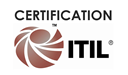 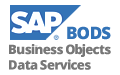 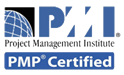 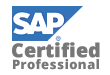 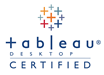 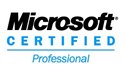 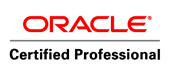 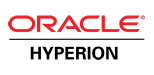 Got questions?We can help, chances are we've seen it before!
www.soft-techllc.com

info@soft-techllc.com